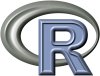 R – Conceitos Básicos
Monitoria de Estatística e Probabilidade para Computação
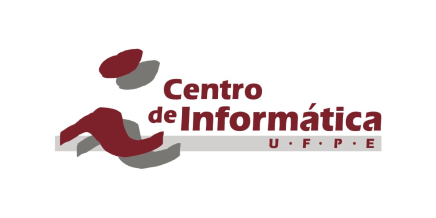 2
Introdução ao R
R é um linguagem (ambiente) de programação  para computação estatística e gráfica
Baseada na linguagem S (S-Plus)
O ambiente R é flexível 
Pode ser estendido através de pacotes
Open source e gratuito
Homepage do projeto: http://cran.r-project.org/
Utilizando o R
3
Introdução ao R
No projeto, pode ser usado tanto o R em console ou para Windows, quanto IDEs
IDE recomendada: Rstudio (http://www.rstudio.com/)
Disponível para Windows, Linux e Ubuntu
Instalado apenas nos PCs dos Grads 1 e 5
Utilizando o R
4
Instalando o R
O pacote R e os principais manuais podem ser obtidos a partir do site http://cran.r-project.org/ ou em um mirror
Versões para Windows, Linux e Mac
No Ubuntu, basta instalar a partir da central de aplicativos, ou executar no terminal:
sudo apt-get install r-base
Utilizando o R
5
Utilizando o R pela primeira vez
O R é tanto uma linguagem de linha de comando quanto de execução de scripts
Ou seja, é possível executar comandos como um terminal, e também desenvolver e executar scripts
No Windows, a interface contém um terminal e um editor de scripts
No Linux, o R só é acessível pelo terminal (digite R para abrir)
Executando linhas de comando
Atalho: Ctrl + R (Windows)
Utilizando o R
6
RGui
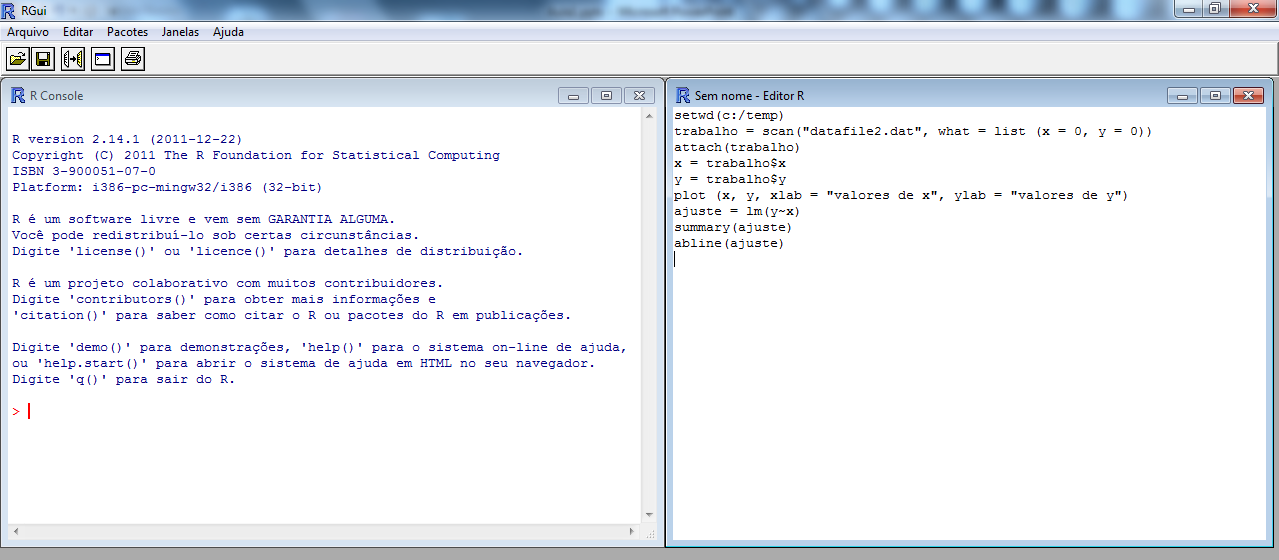 Console
Editor de Scripts
Utilizando o R
7
RStudio
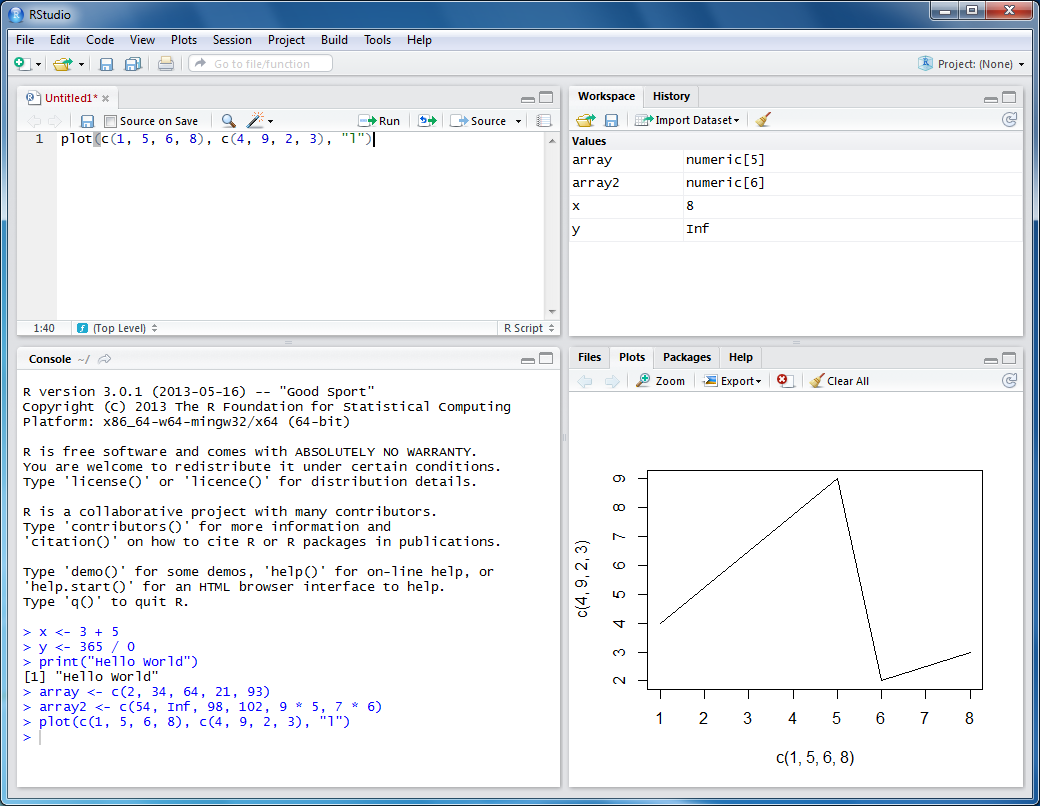 Variáveis/
Histórico de
comandos
Editor de
scripts
Arquivos/
Plots/
Pacotes/
Ajuda
Console
Utilizando o R
8
Primeiros passos
Atribuições de variáveis
> a = 2 + 2
> string = "Hello World"
> a <- 2 + 2
> 2 + 2 -> a
Para ver o conteúdo de uma variável
> a
[1] 4
> print(a)
[1] 4
> string
[1] "Hello World"
Utilizando o R
9
Tipos básicos de dados
Numérico
> a = 2 + 2
> b = 7 / 0 # Infinite value
> c = 0 / 0 # Not a Number
Caractere
> c = "Hello World"
Lógico
> d = (7 > 3)
NA # Not avaliable
Obs.: para se determinar o tipo de uma variável, pode-se usar as funções mode(), typeof() ou class()
Utilizando o R
10
Observações importantes
Comandos são separados por “;” ou por novas linhas
b = 2 + 2; print(b)
[1] 4
Para ajuda
> help(<nome do comando>)
> ?<nome do comando>
Se não sabe o nome corretamente
> help.search("<parte do comando>")
> apropos("parte do nome do comando")
Utilizando o R
11
Operadores
R suporta uma série de operadores matemáticos para variáveis numéricas, bem como operadores lógicos para variáveis booleanas
+, -, *, /, ^, %/% (divisão inteira), %% (mod)
> , >=, < , <=, ==, !=
&, |, !
Os operadores podem ser utilizados tanto em valores únicos quanto em vetores!
Obs.: para concatenação de strings, utilize a função paste()
Utilizando o R
12
Vetores
Entrando com dados com "c"oncatenate
> valores = c(6, 7, 4, 3, 2, 0, 0, 6)
> valores
[1] 6 7 4 3 2 0 0 6
Inserindo e editando variáveis
> data.entry(x)
> x = de(x)
> x = edit(x)
Utilizando o R
13
Vetores
Selecionando valores de vetores
> valores[1] # O índice da primeira posição do vetor é 1
[1] 6
> valores[4]
[1] 3
> valores[3:5]
[1] 3 2 0
> valores[-3] # Seleciona todos os valores, menos o terceiro
[1] 6 7 3 2 0 0 6
Todos os dados são armazenados no R como vetores
> a = 4
> a[1]
[1] 4
Utilizando o R
14
Gerando valores automaticamente
> vetor <- c(1:9) 
> vetor = (1:9)
> vetor = (9:1)
> seq(1, 9, by = 2) 
> seq(1, 9, by = pi)
> seq(1, 9, by = 0.5) 
> rep(1, 10)
> rep(vetor, 5)
> rep(vetor, each = 5)
Utilizando o R
15
Compreensão de listas
> peso = c(60, 72, 57, 90, 95, 72)
> altura = c(1.75, 1.80, 1.65, 1.90, 1.74, 1.91)
> nome = c("jó", "josé", "joão", "zé", "noé", "mané")
> peso > 70
> peso [peso > 70]
> nome [(peso > 70)]
> nome [(peso > 70) & (peso < 80)]
> IMC = peso / altura ^ 2
> Nome [IMC > 25]
Utilizando o R
16
Operações básicas com vetores
Somatório		sum(<variável>)
Produtório		prod(<variável>)
Tamanho do vetor	length(<variável>)
Ordenação		sort(<variável>)
Valor absoluto	abs(<variável>)
Raiz quadrada	sqrt(<variável>)
Valor mínimo	min(<variável>)
Valor máximo	max(<variável>)
Utilizando o R
17
Operações estatísticas
Média aritmética
mean(<nome do vetor>)
Mediana
median(<nome do vetor>)
Variância
var(<nome do vetor>, na.rm = FALSE)
Desvio padrão
sd(<nome do vetor>, na.rm = FALSE)
se na = TRUE, os missing values serão removidos
Utilizando o R
18
Exemplos
Média aritmética
mean(peso) ou
media = sum(peso) / length(peso)
Mediana
median(<nome do vetor>)
Desvio padrão e variância
sd(peso) ou
mediaPeso = sum(peso) / length(peso)
sqrt(sum((peso - mediaPeso) ^ 2)/ (length(peso) - 1))
Utilizando o R
19
Missing values
Algumas operações podem retornar resultados "inexistentes", chamados “missing values”
Inf: infinito positivo
-Inf: infinito negativo
NA: "Not Available“
Existem funções para testar se algum desses valores foi retornado, onde x pode ser um vetor:
is.finite(x)
is.infinite(x)
is.na(x)
O retorno dessas funções é um Booleano, definido em R como TRUE ou FALSE
Utilizando o R
20
Distribuições de variáveis
O R suporta uma variedade de distribuições (Normal, Binomial, Poisson, t-Student, etc.)
Para consultar todas as distribuições disponíveis, digite “?distributions” no console
Verifique os parâmetros de cada distribuição
Para cada distribuição, o R possui 4 funções. Por exemplo, para a Normal:
dnorm – função de densidade
pnorm – função de probabilidade
qnorm – função quantil
rnorm – geração de um número aleatório
Utilizando o R
21
Exemplos de uso do R
Problema 1 – suponha que você anota a quilometragem do carro a cada abastecimento de 30 litros. As últimas anotações foram:
65311 65624 65908 66219 66499 66821 67145 67447
Qual o consumo médio do seu carro por litro?
km = c(65311, 65624, 65908, 66219, 66499, 66821, 67145, 67447)
x = diff(km)
mean(x/30)
Utilizando o R
22
Exemplos de uso do R
Problema 2 – Uma pesquisa pergunta se as pessoas fumam ou não. As respostas foram:
x = c("Yes", "No", "No", "Yes", "Yes", "No", "No", "Yes")
Verificando a frequência
table(x)
factor(x) # verifica os níveis dos dados
Utilizando o R
23
Lendo arquivos de dados
O arquivo datafile.dat é composto pelos seguintes dados:
tamanho lote de terra                                homens/hora 
	30                                                 73
	20                                                 50
	60                                                 128
	80                                                 170
	40                                                 87
	50                                                 108
	60                                                 135
	30                                                 69
	70                                                 148
	60                                                 132
Utilizando o R
24
Lendo arquivos de dados
Antes de ler arquivos, nós precisamos estabelecer o diretório de trabalho, através do comando setwd() (set work directory)
> setwd("c:/temp")
Observação no Windows
O R se confunde se você usar um caminho como: “c:\mydocuments\myfile.txt” Isto se deve ao R enxergar a "\"com outra funcionalidade. Use: “c:\\mydocuments\\myfile.txt” ou “c:/mydocuments/myfile.txt”
Utilizando o R
25
Lendo arquivos de dados
Para ler arquivos com nomes de colunas na primeira linha, use
> dataset <- read.table ("datafile.dat", header = TRUE)
Para obter os vetores
> dataset$tamanho_lote
> dataset$homens_hora
Utilizando o R
26
Lendo arquivos – parte II
Para ler arquivos SEM nomes de colunas na primeira linha, use
> dataset <- scan ("datafile2.dat", what = list (x = 0, y = 0))
Obs: a variável ficará no formato de lista, e não de tabela.
Para obter os vetores
> dataset$x
> dataset$y
Utilizando o R
27
Lendo dados – parte III
> stack.dat <- scan(what = list(tamanho_lote = 0, homens_hora = 0))
30                                                 73
20                                                 50
60                                                 128
80                                                 170
40                                                 87
50                                                 108
60                                                 135
> attach(stack.dat)
> stack.dat$tamanho_lote
> stack.dat$homens_hora
Os comandos acima podem ser inseridos em um arquivo ou diretamente a partir da linha de comando do R
Utilizando o R
28
Referências úteis
Manuais no site do projeto CRAN (http://cran.r-project.org/)
Página wiki do projeto CRAN (http://wiki.r-project.org/)
Site de busca http://www.rseek.org/
Tutoriais:
http://www.statmethods.net/
http://www.cyclismo.org/tutorial/R/index.html
http://www.r-tutor.com/
http://tryr.codeschool.com/
Utilizando o R
29
Exercício 1
Defina um diretório de trabalho que contenha os DataFiles disponibilizados pela monitoria (sugestão: C:\Temp).
Leia o arquivo datafile1.dat (ou datafile2.dat)
Calcule a média de tamanho_lote e homens_hora
Calcule o desvio padrão de tamanho_lote e homens_hora
Escreva um comando para mostrar o tamanho do lote que tem o maior número de homens/hora
Utilizando o R
30
Exercício 2
O arquivo datafile3.dat é composto por dados que representam o nome do aluno e a natureza do ensino de nível médio
Através da compreensão de listas, crie um vetor que contém os alunos que estudam em escola pública e outro que estudam em escola privada
Desafio: crie uma tabela que mostre a quantidade de alunos desse arquivo que estuda em escola pública e privada
Utilizando o R
31
Exercício 3 (montgomery)
Um motor de foguete é fabricado unindo um propelente de ignição a um propelente para manter o foguete em vôo. O poder da força da junção dos propelentes é uma característica de qualidade importante. Suspeita-se que o "poder" dessa força está relacionado com a "idade" do recipiente do propelente. O arquivo de dados datafile4.dat contém os dados relativos a 20 observações da força da junção comparados com a idade do recipiente do propelente.
Utilizando o R
32
Exercício 3 (montgomery)
Encontre a média dos dois vetores de dados
Para verificar se o poder do propelente está realmente relacionado com a sua idade, compare a média da força de junção (shear strength) dos propelentes com idades abaixo da média com a média da força de junção dos propelentes com idades acima da média.
Como seria o código escrito em R para esta verificação? Teste se, em vez da média, nós separássemos a idade dos propelentes de acordo com a mediana. O resultado seria o mesmo?
Utilizando o R
33
Dúvidas?
Monitoria de Estatística e Probabilidade para Computação
Utilizando o R
34
Projeto de R
Análise estatística de um conjunto de dados
Escolha de duas variáveis: uma discreta e outra contínua
Medidas estatísticas (média, moda, mediana...)
Histogramas, tabelas de frequência
Intervalos de confiança
Entre outros...
Especificação completa do projeto estará disponível em: www.cin.ufpe.br/~et586cc
Utilizando o R
35
Projeto de R
Grupos
Cinco (5) pessoas (no máximo!)
O grupo poderá ser o mesmo dos miniprojetos.
Serão disponibilizadas bases de dados para que os grupos possam trabalhar em cima delas (se o grupo tiver alguma sugestão, pode ser enviada)
Entrega
Datas de entrega e apresentação serão definidas na especificação
Utilizando o R
36
Mais dúvidas?
(agora sim o slide acabou =P)

Monitoria de Estatística e Probabilidade para Computação
Utilizando o R